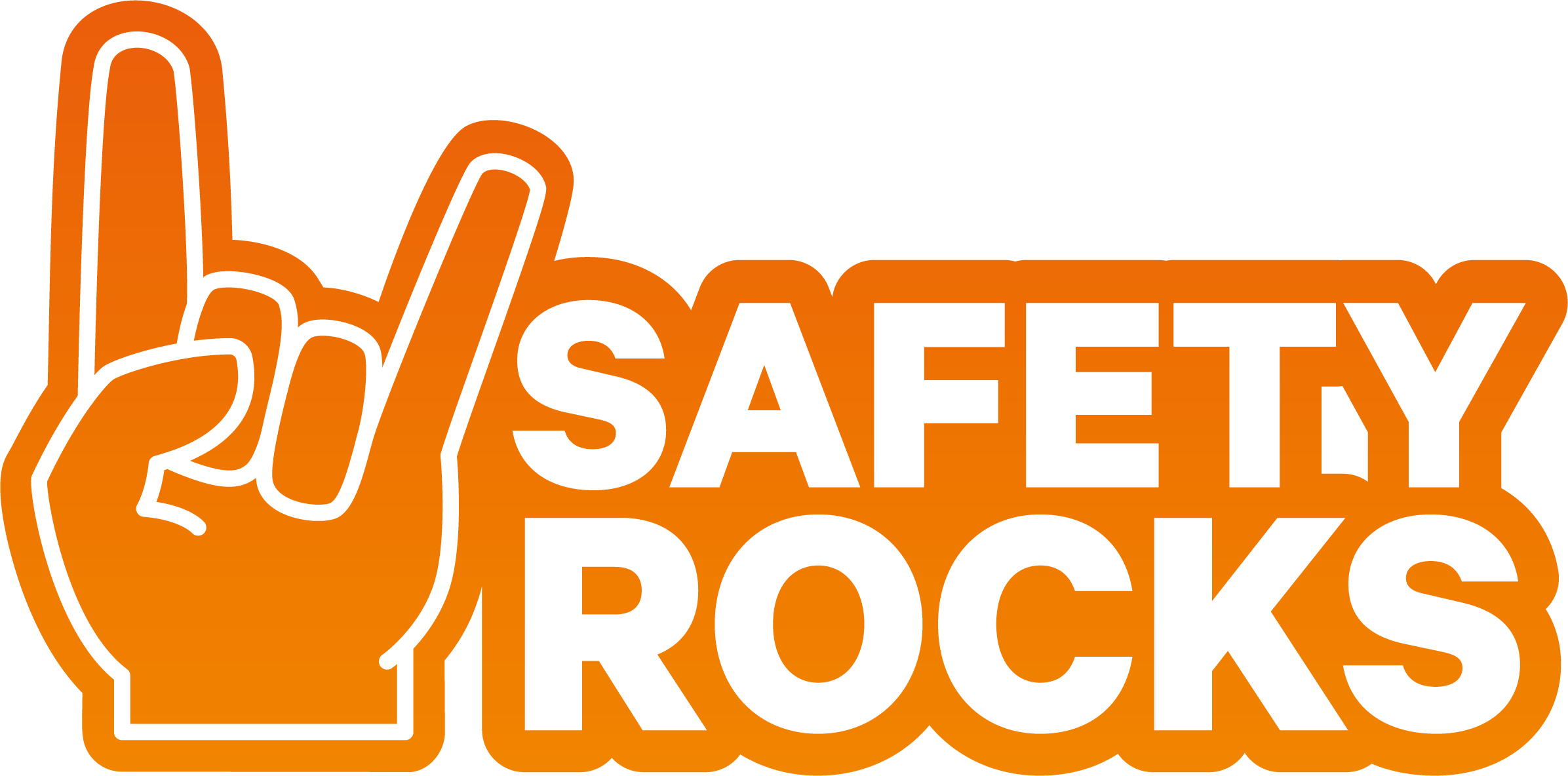 SYMPOSIUM
10.10.2024
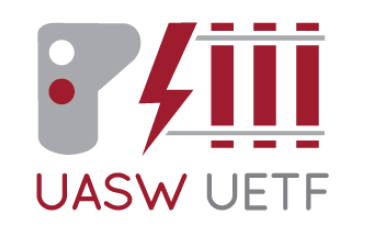 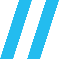 Programma / Programme
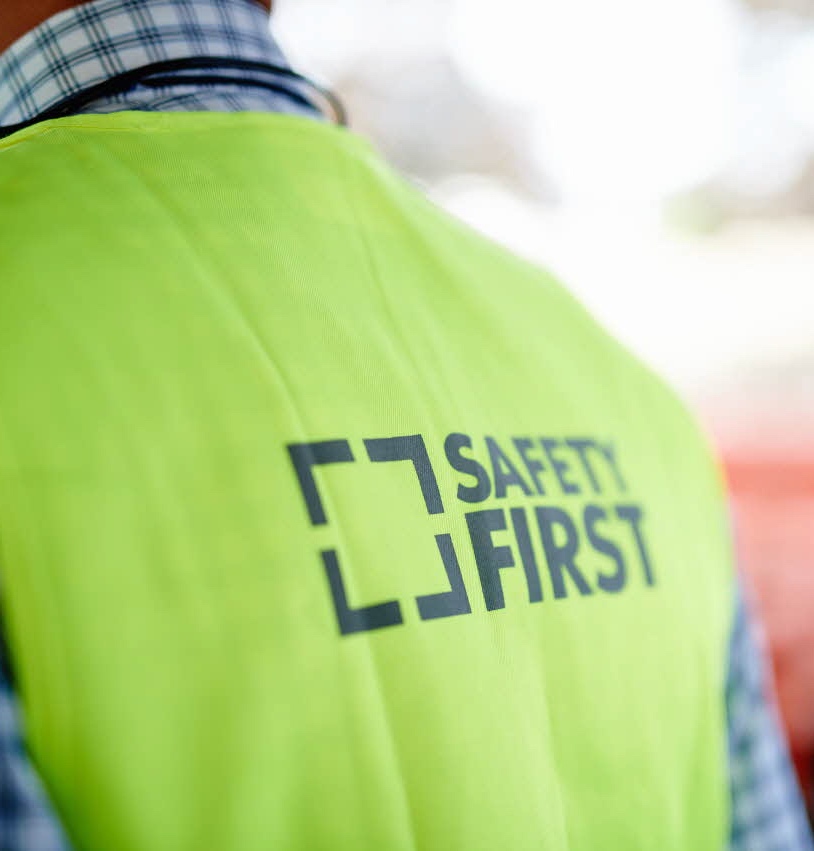 08:50  	Inleiding / Introduction
	Benoît Gilson - Steven Becaus 
09:05	Actieplan aannemers / Plan d’action entrepreneurs  	Jochen Bultinck - David Van de Sype
09:40	Break
10:00	“People don't come to work to do a bad job”
	Rudy Pont
11:00	Q&A
11:10	Het woord van het partner / Le mot du partenaire 
	Zöllner Signal GmbH
11:30 	Demos - lunch
13:00 	Workshops – reeks / sessions 1
14:20 	Break
14:40 	Workshops – reeks / sessions 2
16:00 	Break
16:15 	Conclusies / Conclusions
2
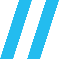 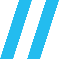 Programma / Programme
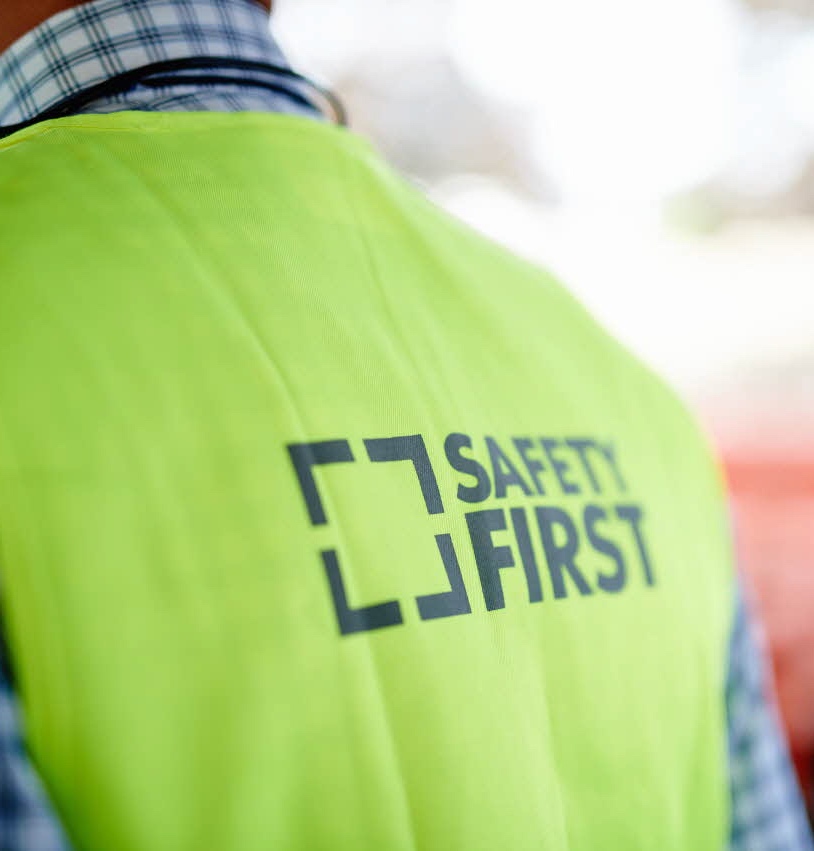 08:50  	Inleiding / Introduction
	Benoît Gilson - Steven Becaus 
09:05	Actieplan aannemers / Plan d’action entrepreneurs  	Jochen Bultinck - David Van de Sype
09:40	Pauze - Pause
10:00	“People don't come to work to do a bad job”
	Rudy Pont
11:00	Q&A
11:10	Het woord van het partner / Le mot du partenaire 
	Zöllner Signal GmbH
11:30 	Demos - lunch
13:00 	Workshops – reeks / sessions 1
14:20 	Pauze - Pause
14:40 	Workshops – reeks / sessions 2
16:00 	Pauze - Pause
16:15 	Conclusies / Conclusions
3
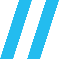 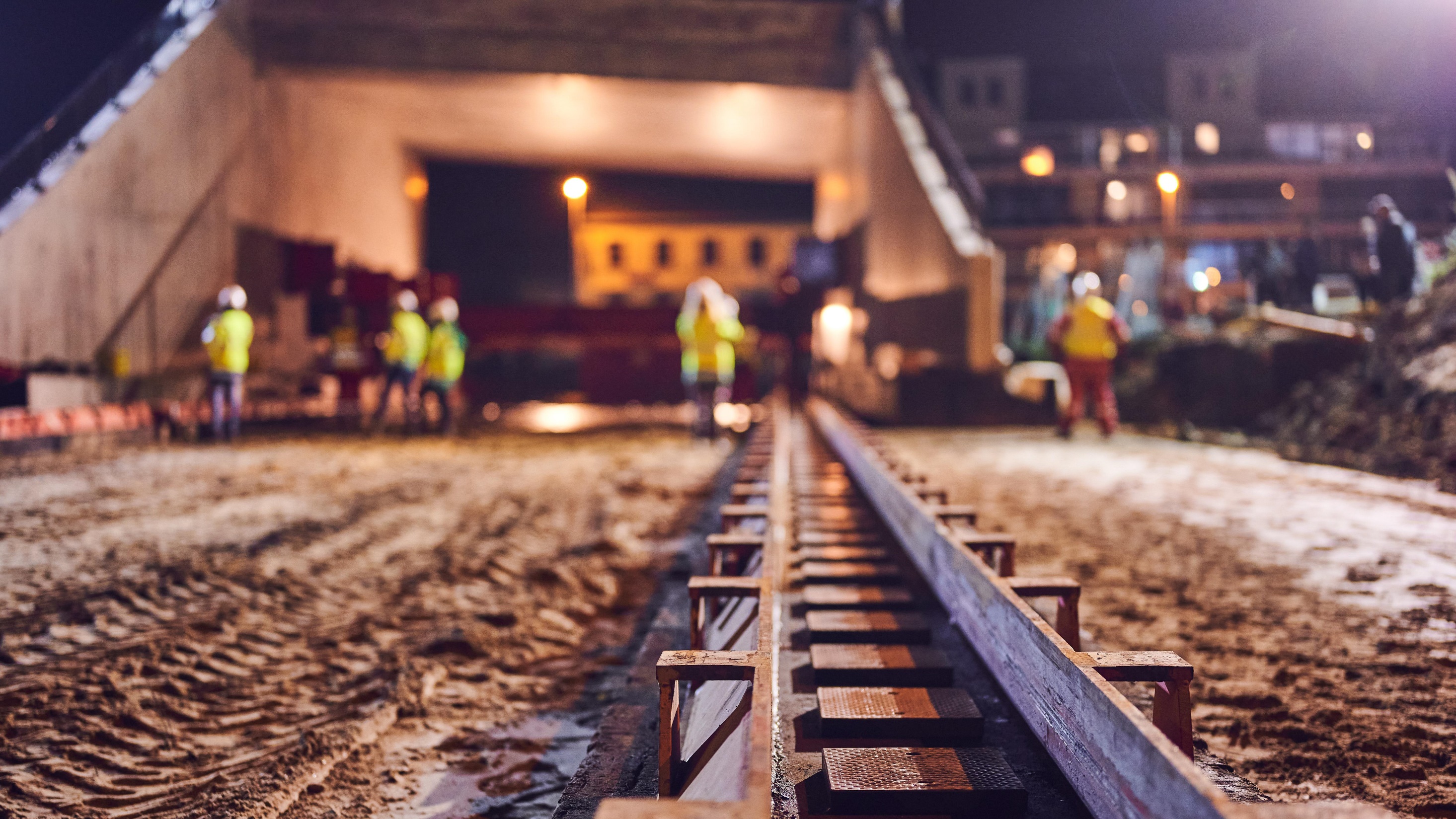 Steven Becaus
Vicevoorzitter UASW
Vice-président UETF
Benoît Gilson
CEO Infrabel
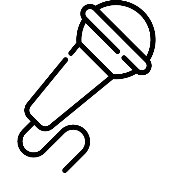 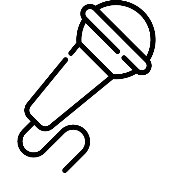 4
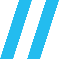 Programma / Programme
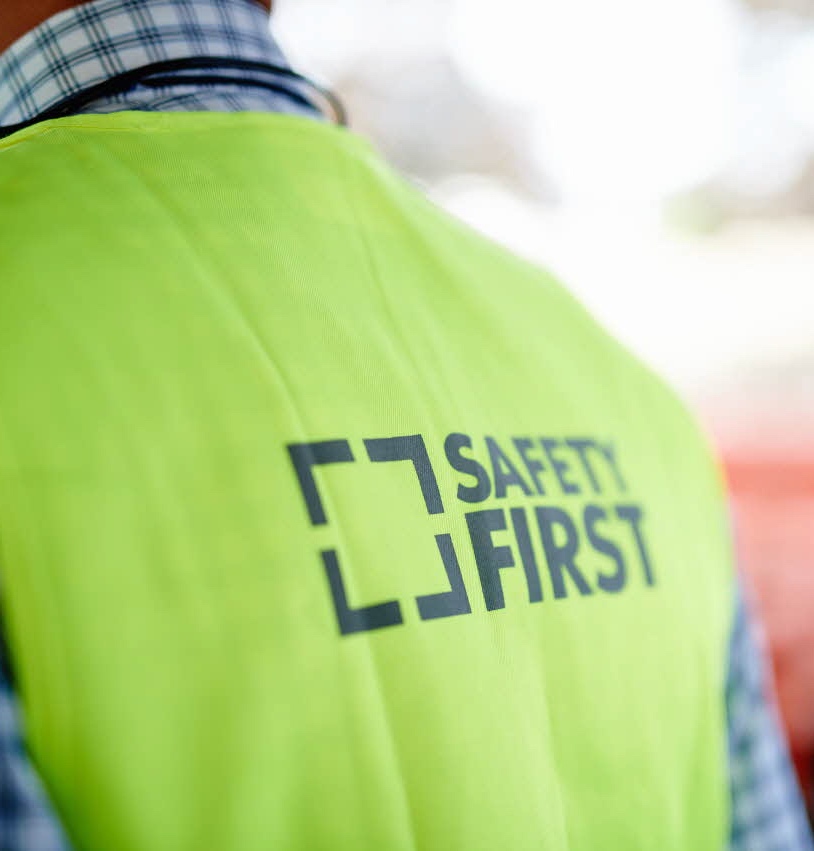 08:50  	Inleiding / Introduction
	Benoît Gilson - Steven Becaus 
09:05	Actieplan aannemers / Plan d’action entrepreneurs  	Jochen Bultinck - David Van de Sype
09:40	Pauze - Pause
10:00	“People don't come to work to do a bad job”
	Rudy Pont
11:00	Q&A
11:10	Het woord van het partner / Le mot du partenaire 
	Zöllner Signal GmbH
11:30 	Demos - lunch
13:00 	Workshops – reeks / sessions 1
14:20 	Pauze - Pause
14:40 	Workshops – reeks / sessions 2
16:00 	Pauze - Pause
16:15 	Conclusies / Conclusions
5
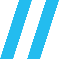 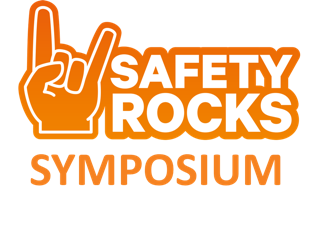 ActieplanPlan d’action Safety
Voor aannemers
Pour les entrepreneurs
Jochen Bultinck, COO 
David Van de Sype, Safety Manager
Highlights 2024:
Verplichte certificering
Respecteren gevarenzones/ veiligheidsvoorschriften
Communicatieplatform Safety
Evaluatie 2023 

Vooruitblik 2025: 
Evaluatie 2024 
Bundel 61, artikel 45.2
OTW Limited
1. Highlights 2024
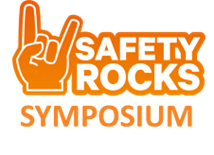 Verplichte certificering
Certification obligatoire
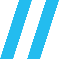 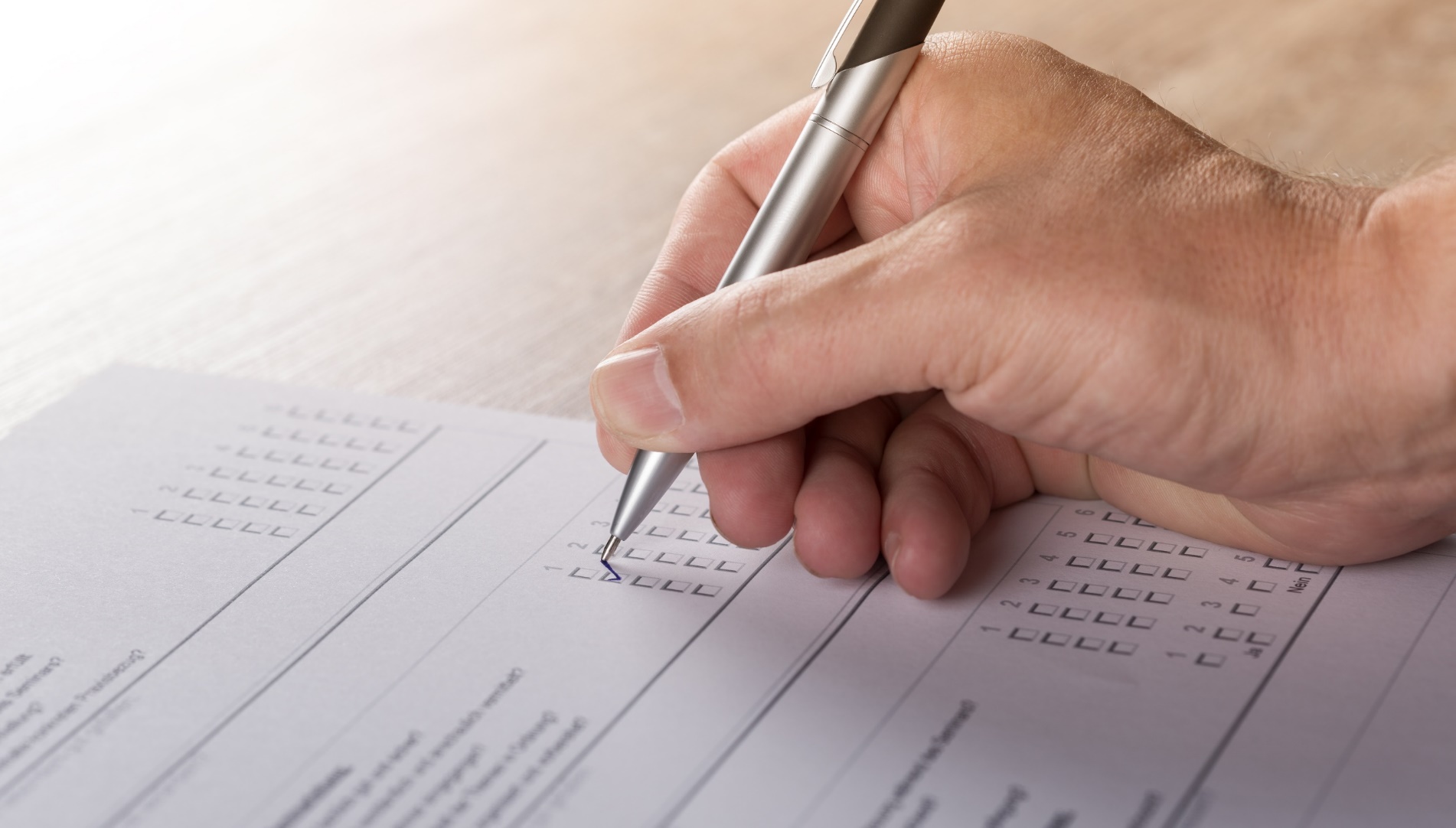 Examen indépendant avec certification                                     pour les entrepreneurs
Certification obligatoire depuis le 01/01/2024

Registre comprend 6443 certificats le 30/09/2024

Certificat attestant d'une connaissance minimale des risques liés aux travaux dans les installations d'Infrabel et à l'infrastructure ferroviaire en particulier ainsi que des mesures de sécurité y afférentes
 
Durée de validité: 3 ans 

Possibilité de retrait du certificat en cas d’infractions (répétitives) contre la sécurité
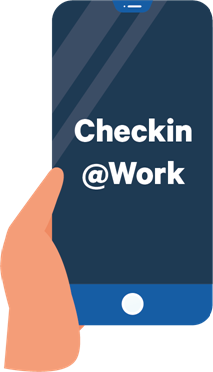 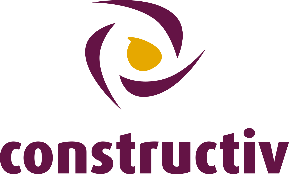 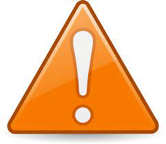 9
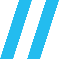 [Speaker Notes: Herinneren aan grootste aanpak in verplichte certificering – voor het bekomen van het certificaat ‘basisopleiding spoorwegwerken’. Volgen van opleiding ‘veilig werken in en langs de sporen’ om nadien examen af te leggen bij Construktiv. Examen wordt vandaag in XX talen afgelegd. 
We zijn nu 10 maanden verder en er zijn ondertussen al XXX certificaten uitgereikt.
Het certificaat is drie jaar geldig. Maar, die periode is geen zekerheid. Later meer daarover (2025).]
1. Highlights 2024
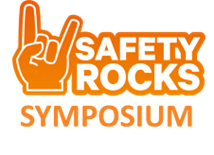 Respecteren gevarenzones en veiligheidsvoorschriften
Respect zones dangereuses et consignes de sécurité
Ongevallen aannemers – Accidents entrepreneurs
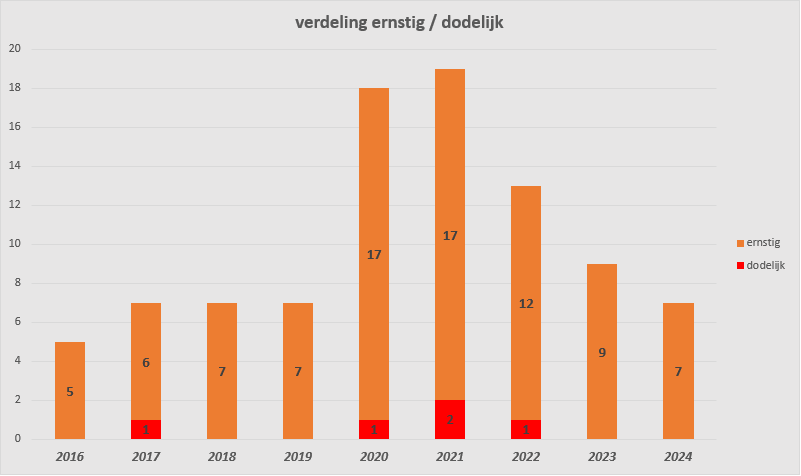 Glons01.10.2020
Ruisbroek27.02.2021
Spoorwerken:  
respecteer te allen tijde gevaren-zones en veiligheidsvoorschriften
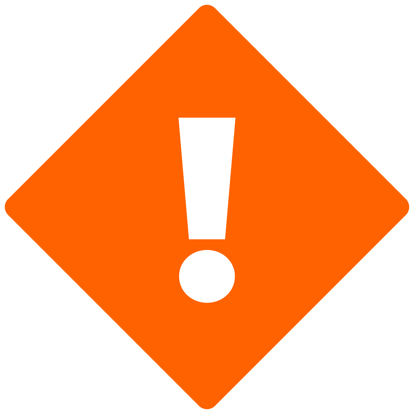 Werknemer aan het werk vooraleer het spoor buiten dienst werd gesteld.
Wetteren15.06.2022
O(o)stende 21.09.2017
11
Respecteren gevarenzones / Respect zones dangereuses
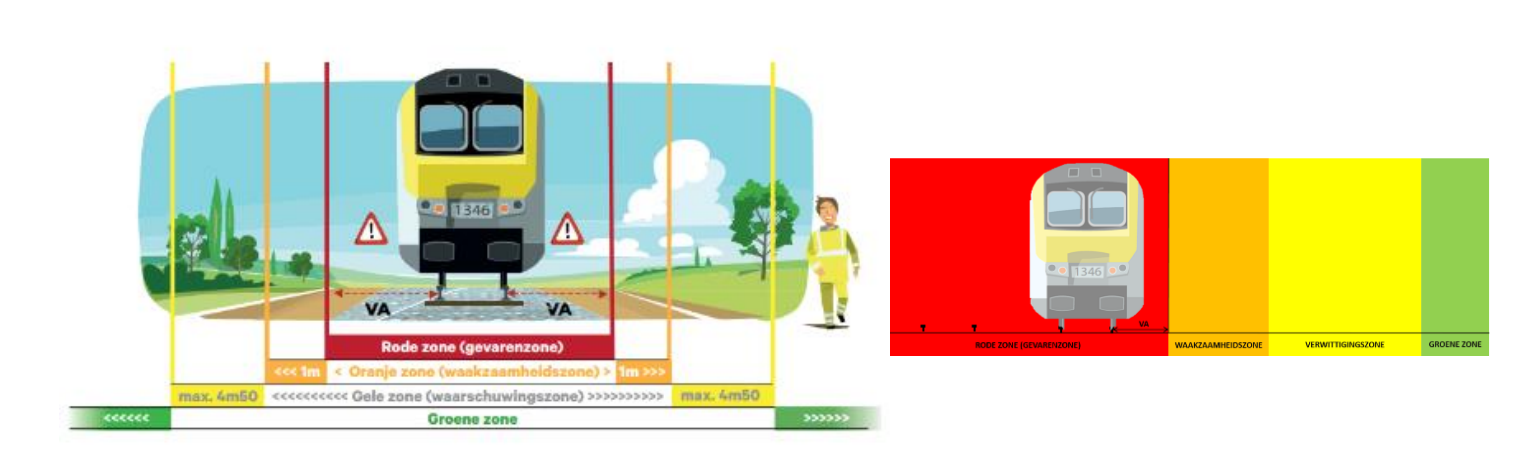 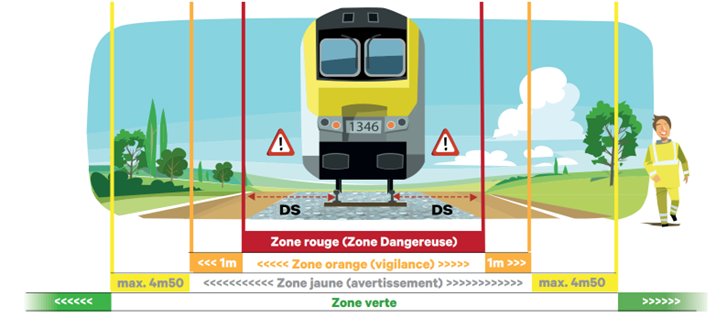 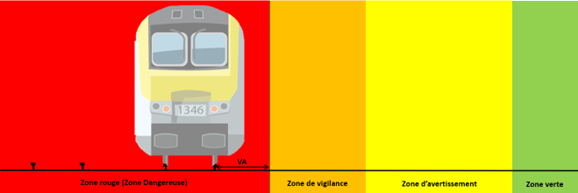 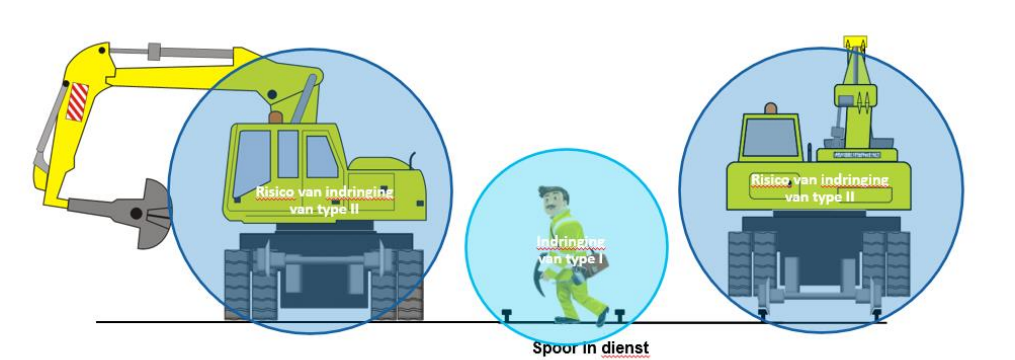 12
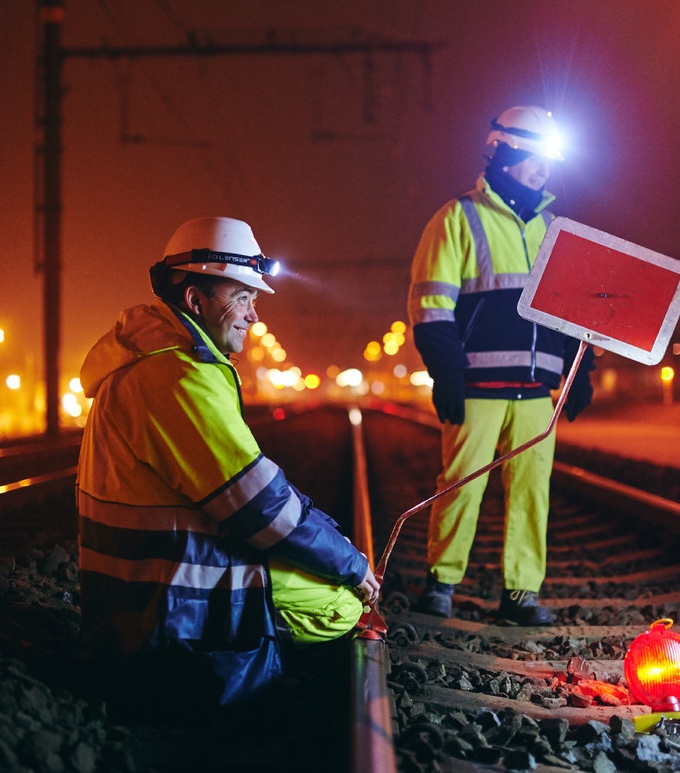 Respecteren veiligheidsvoorschriften
Respect consignes de sécurité
Werken ‘s nachts of bij slechte zichtbaarheid: 
Oranje/rode zones betreden:
Alleen mits toestemming
Met buitendienststelling (BDS): BDS afwachten én na toelating leider v/h werk
Met toepassing sperren v/d beweging: teken afwachten en bevelen tot vrijmaken zone onmiddellijk opvolgen
Eén spoor buiten dienst en één spoor sperren v/d beweging: verbod op betreden tussenspoor.
13
14
1. Highlights 2024
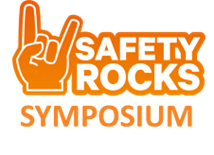 Communicatieplatform Safety
Plateforme de communication Safety
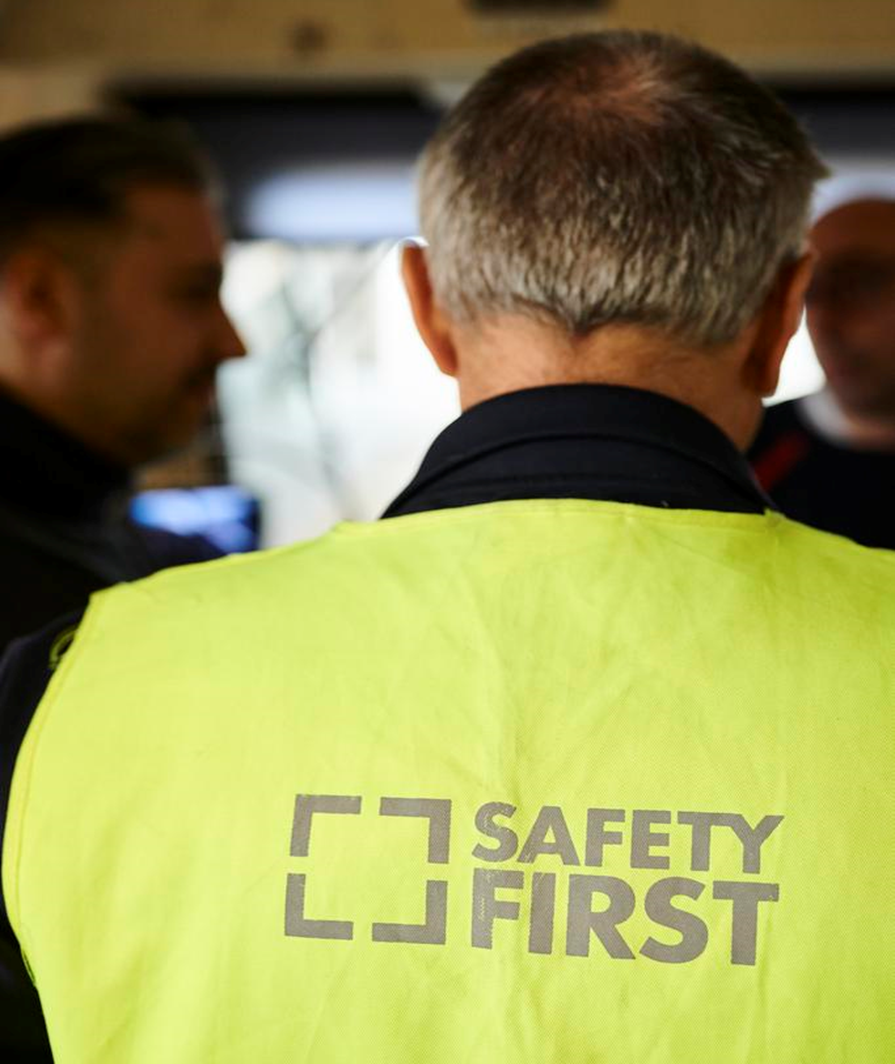 Safety platform
Plateforme de communication Safety
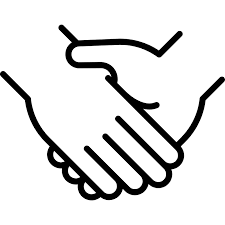 Realisatie i.s.m. sector
Réalisation avec le secteur

Optimiseren info-uitwisseling:
Input aannemers symposium Safety Rocks 2023
Publieke versus private deel
Optimiser l’échange d’info : 
Input entrepreneurs symposium Safety Rocks 2023 
Partie publique versus privée
16
In development
Communicatieplatform Safety – Publiek www.infrabel.be
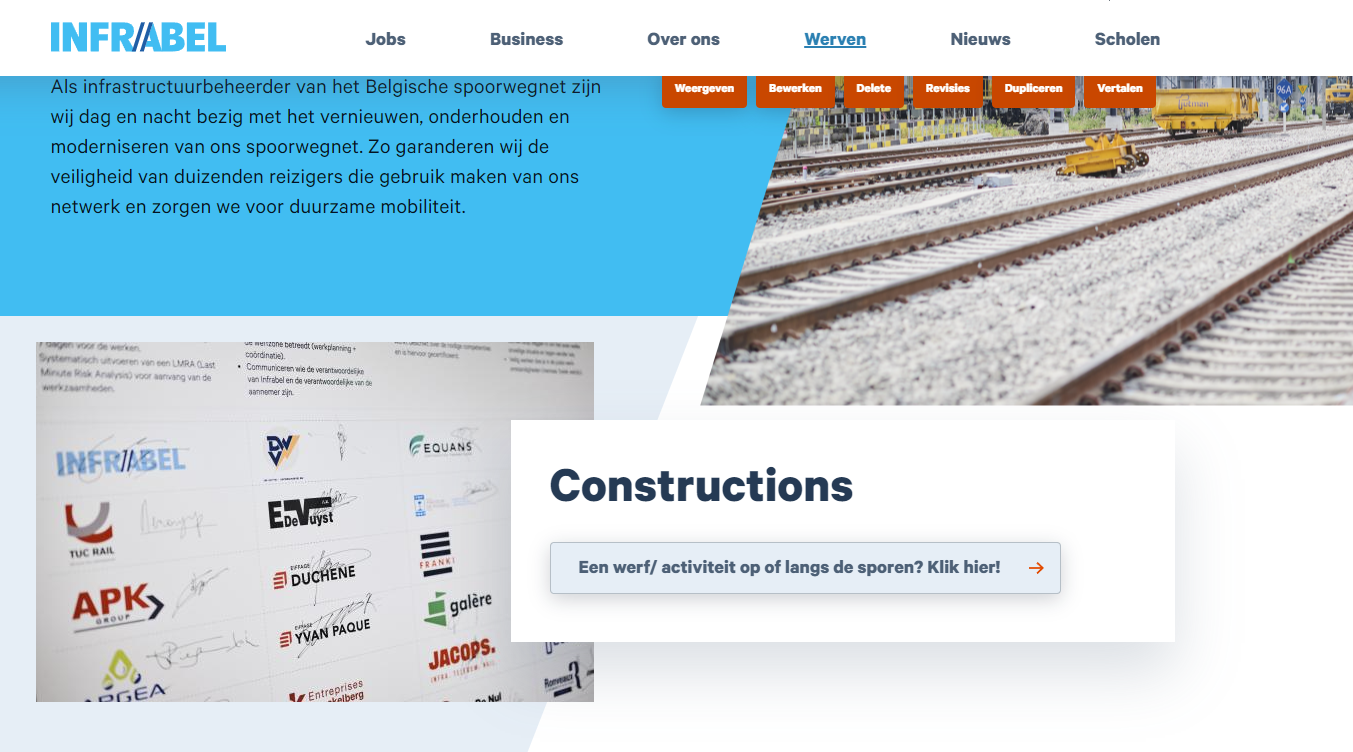 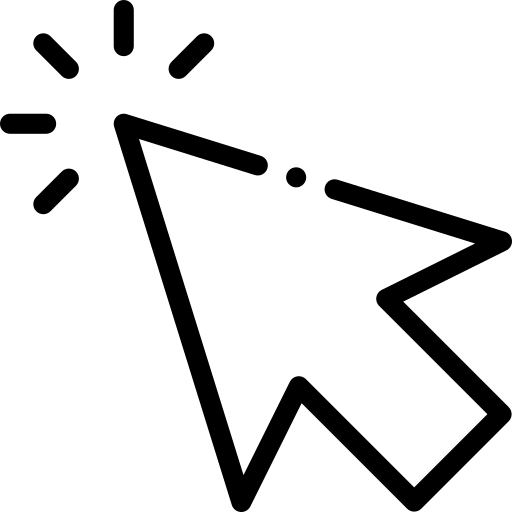 17
In development
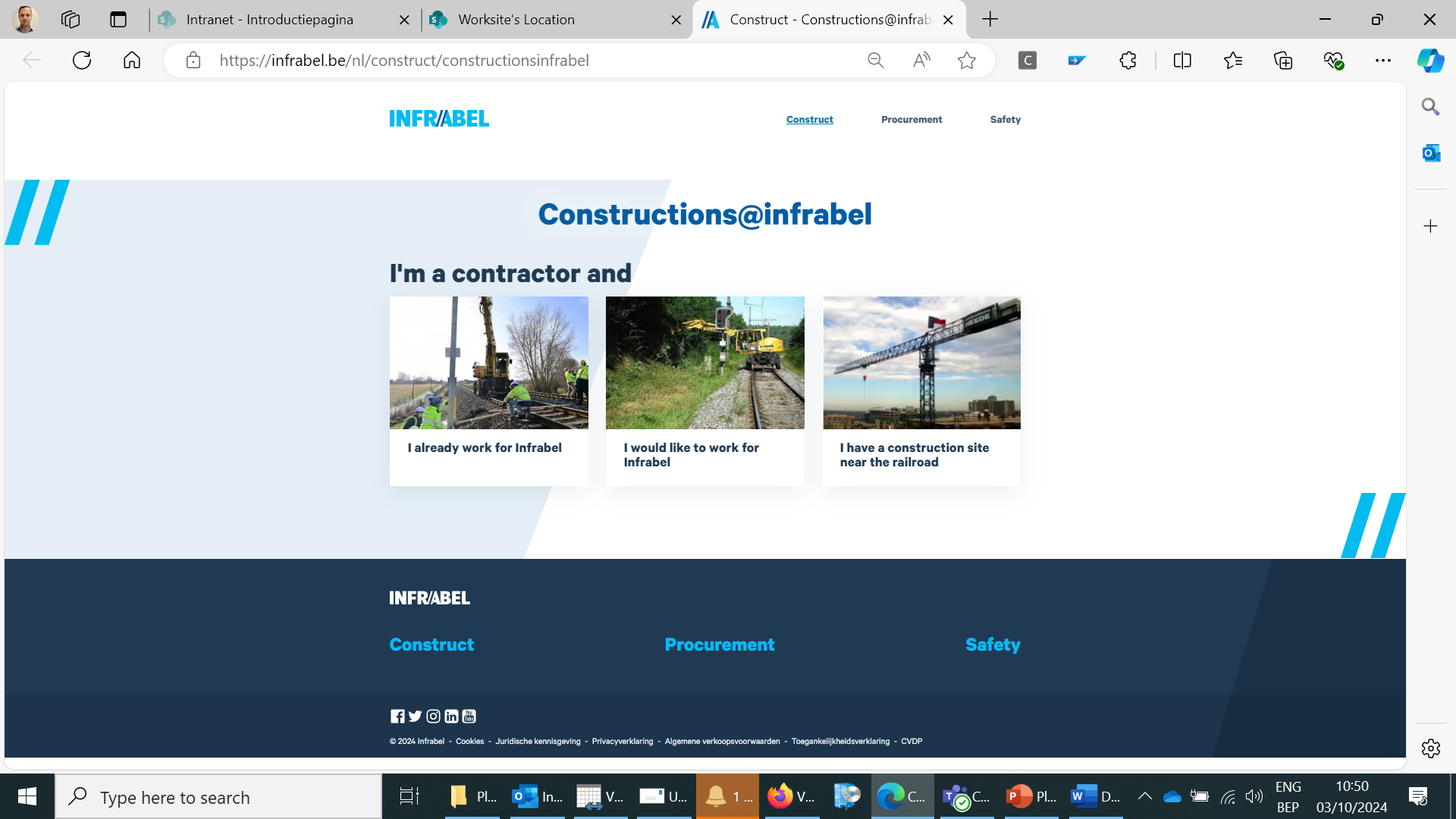 Communicatieplatform Safety - Publiek
18
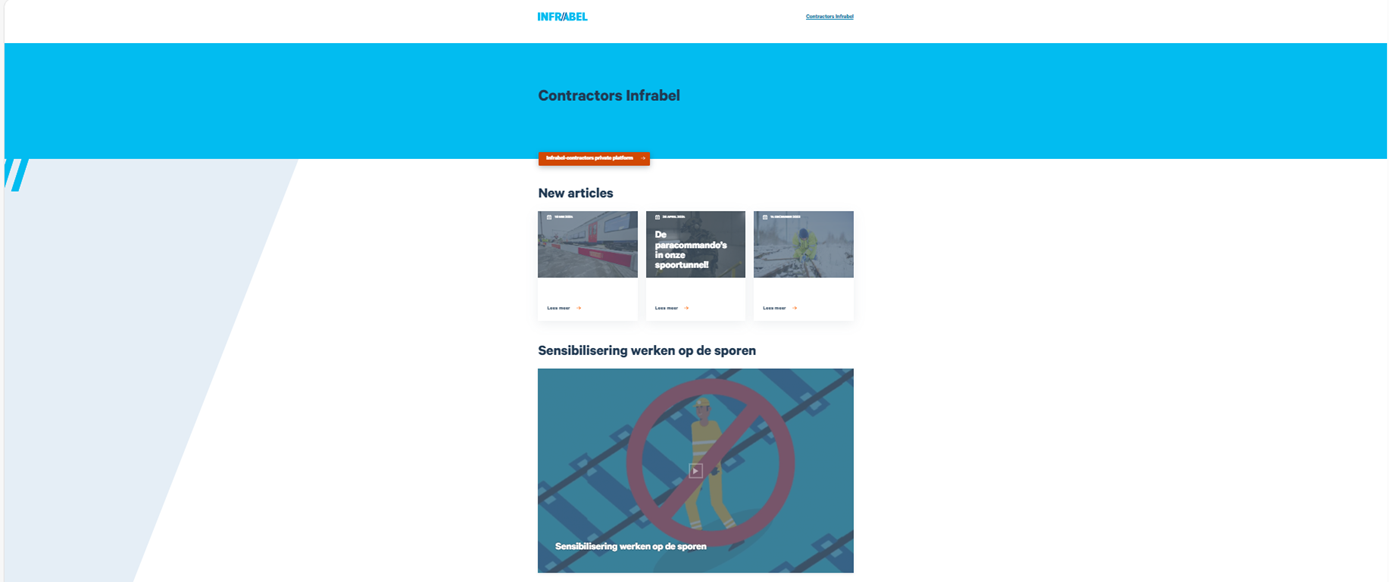 In development
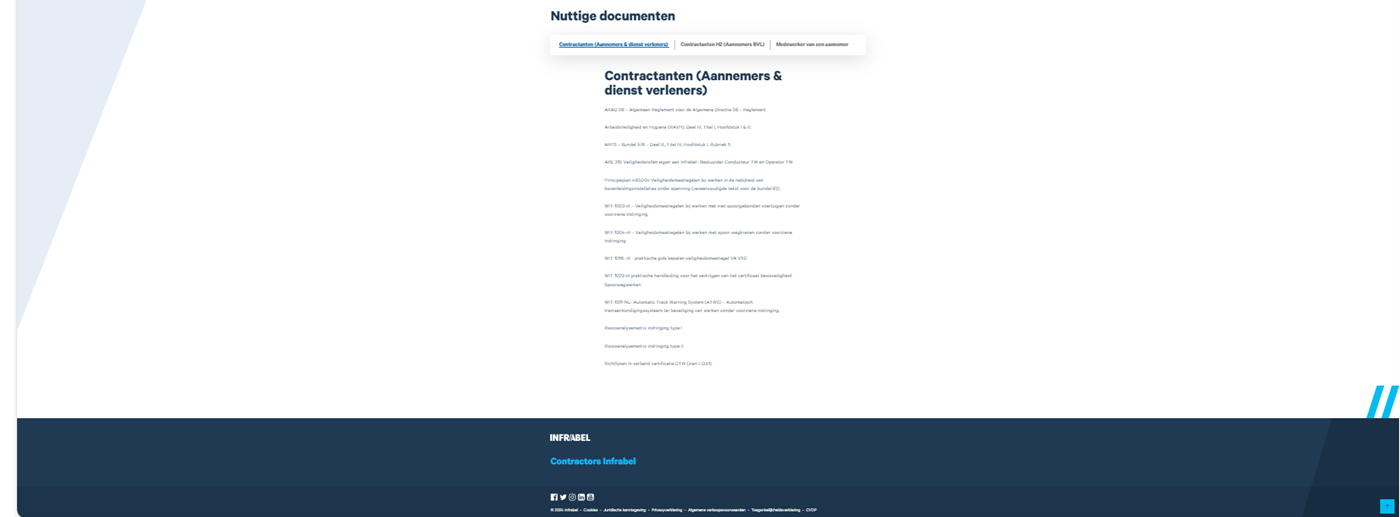 19
In development
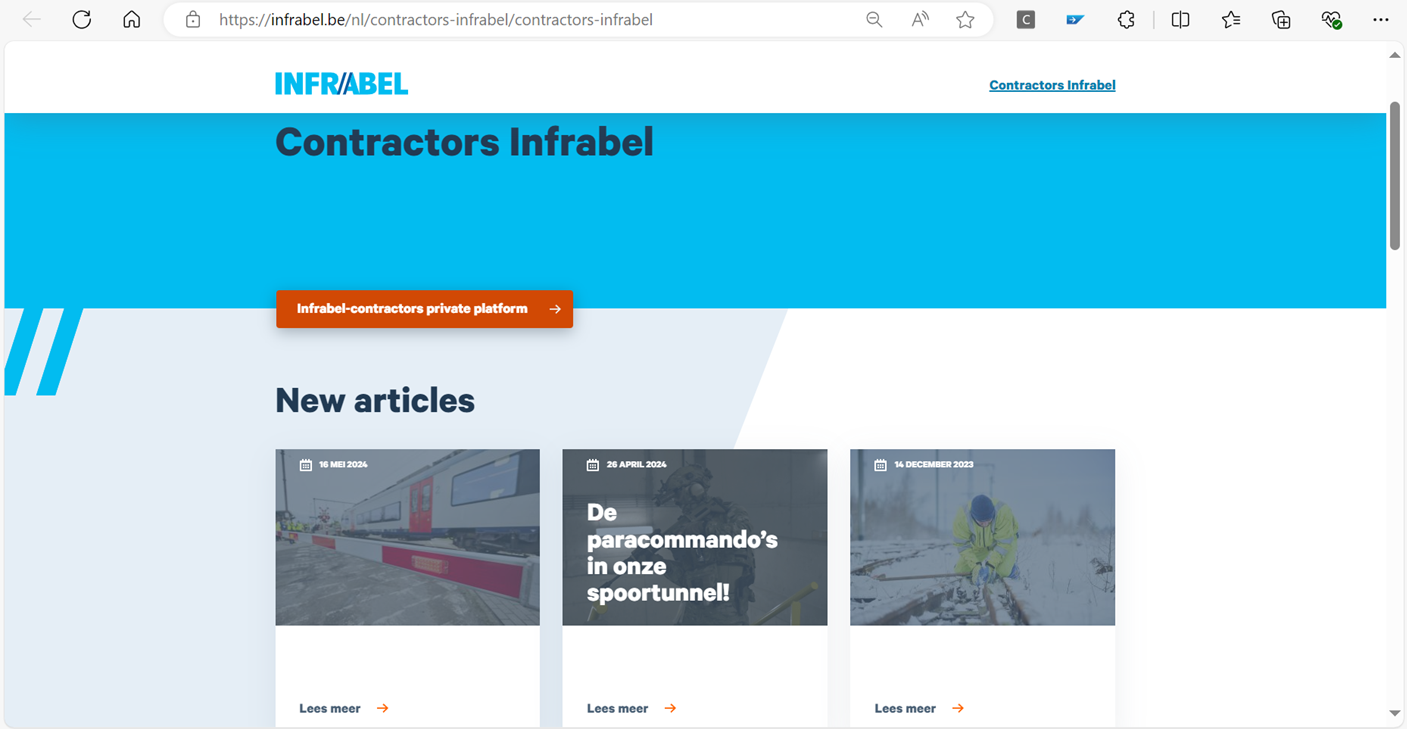 20
In development
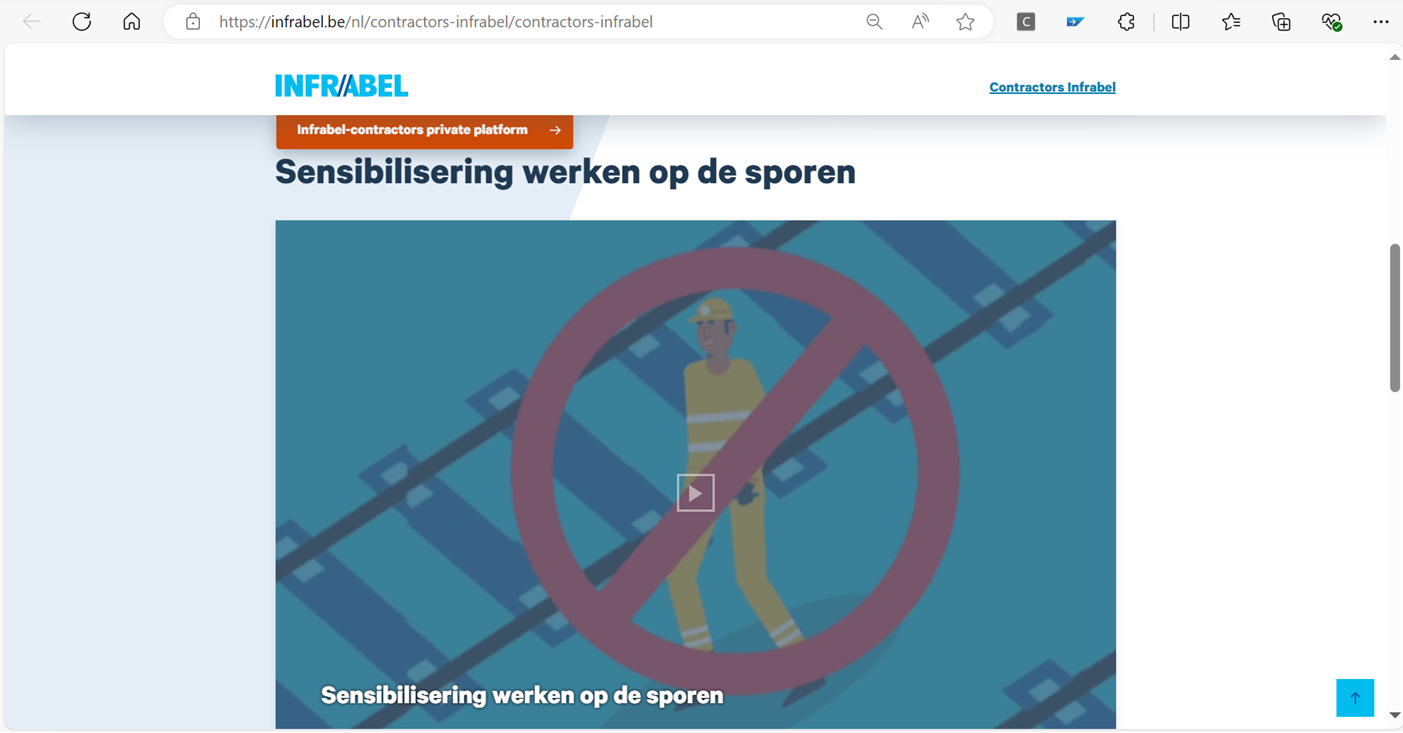 21
In development
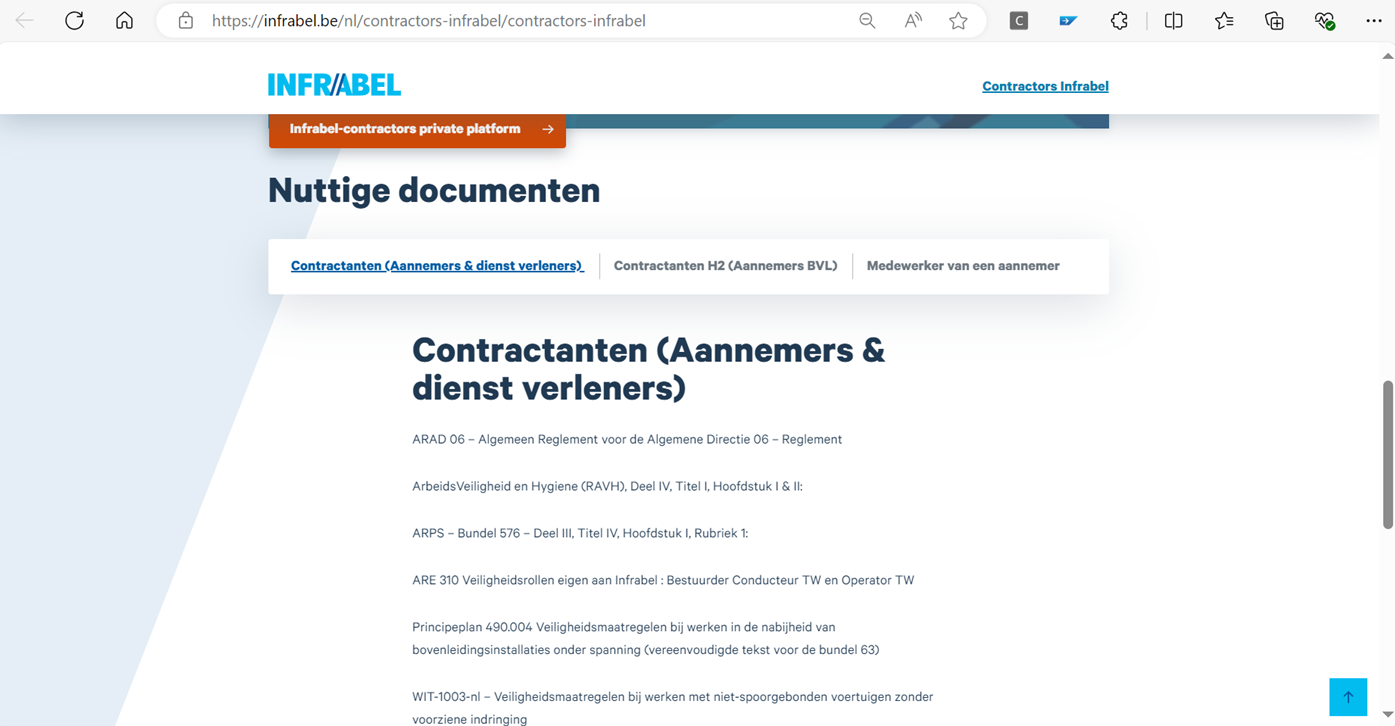 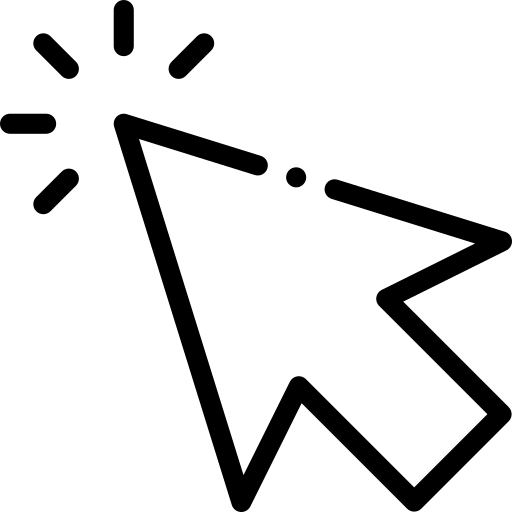 22
In development
Communicatieplatform Safety - Privé
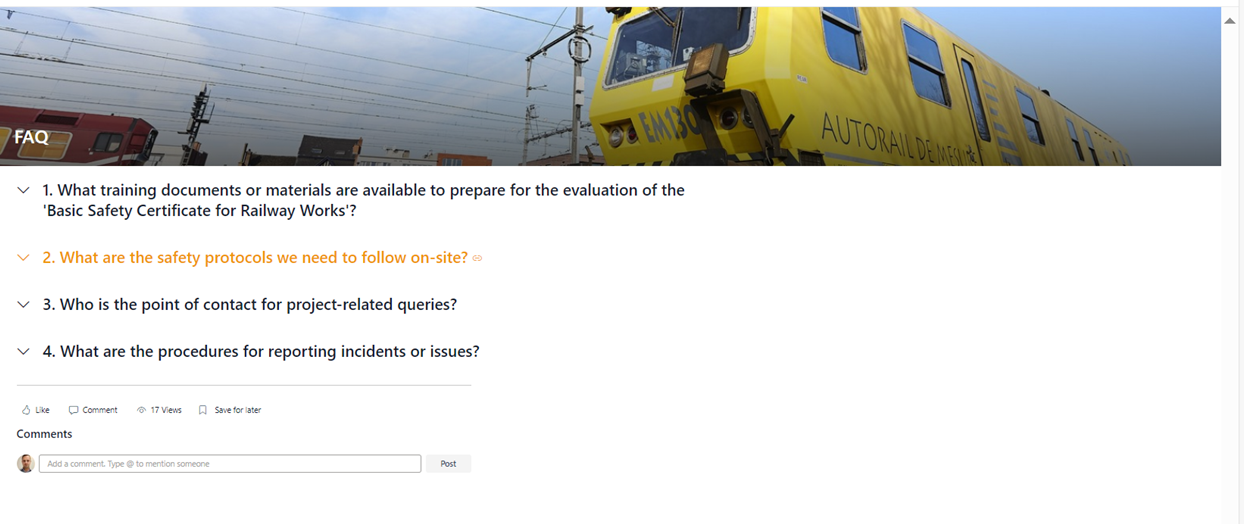 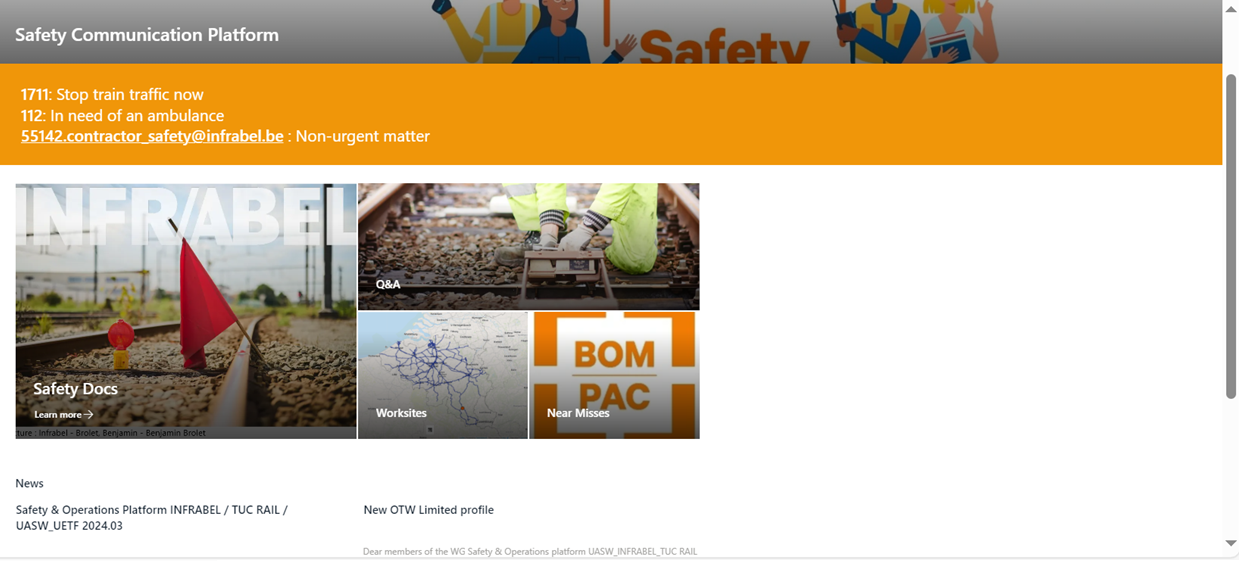 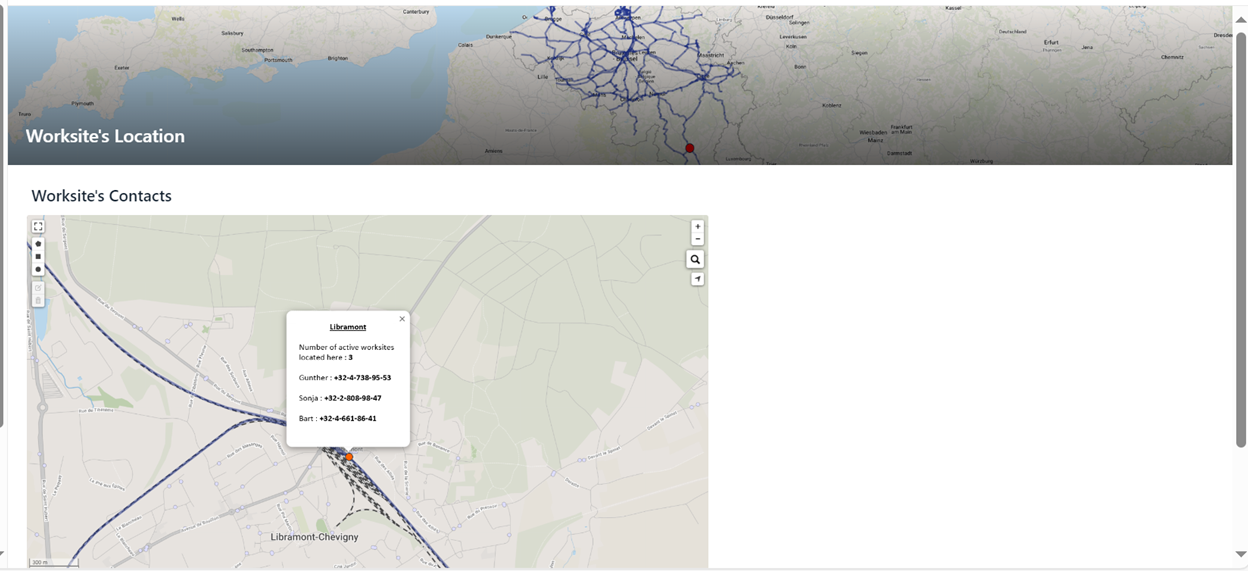 feasibility study
feasibility study 
forum
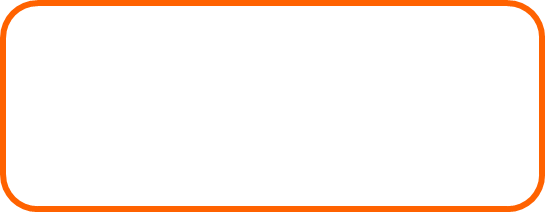 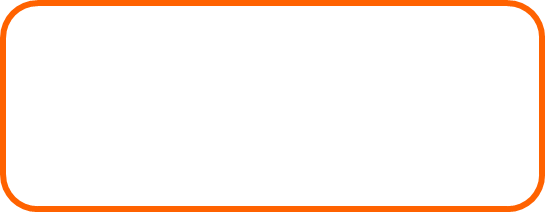 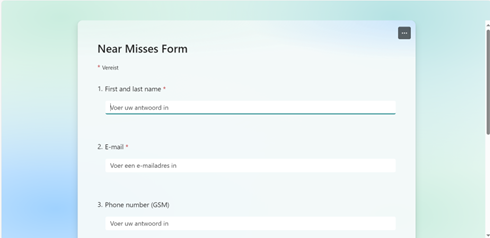 23
1. Highlights 2024
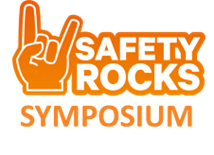 Evaluatie - Évaluation 2023
Évaluation – Evaluatie 2023
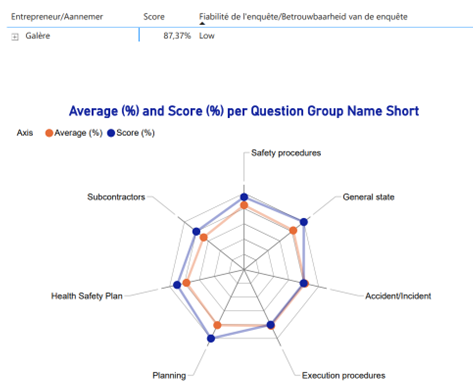 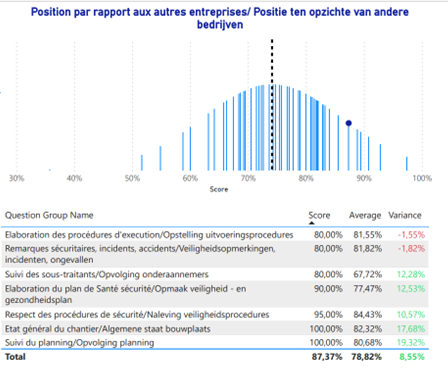 Incognito
25
2. Vooruitblik - Aperçu 2025
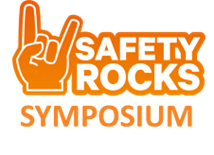 Evaluation - Evaluatie 2024
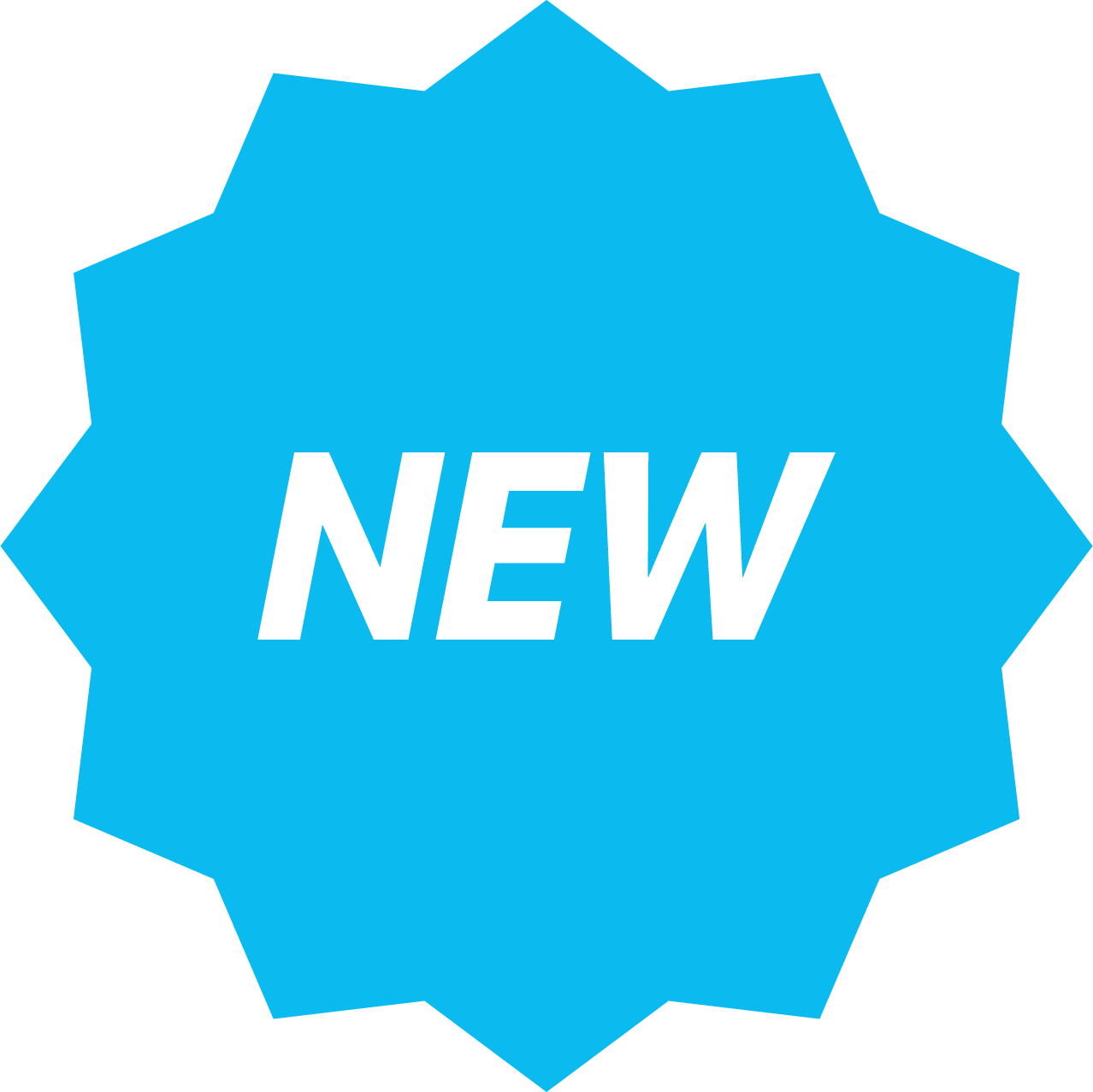 Evaluatie - Évaluation 2024
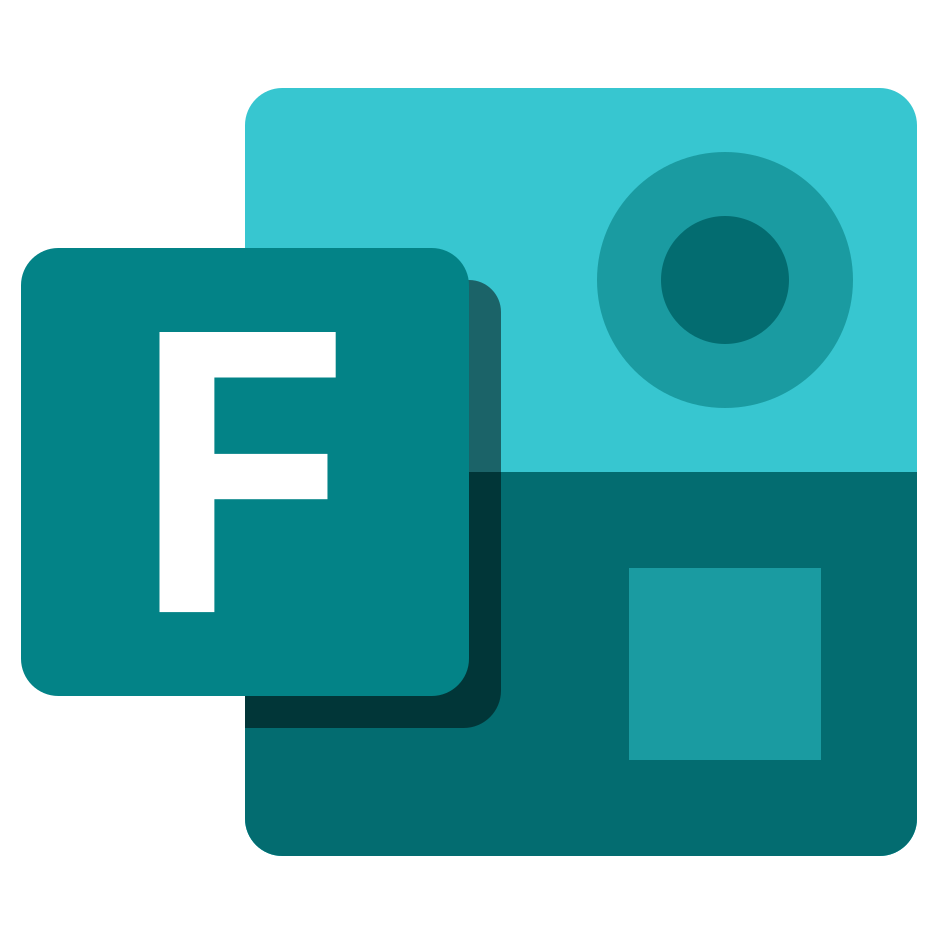 Beknopte bevraging via Forms

toekenning veiligheidsscore inclusief argumentatie: 
Vrije tekst OF
Aanvinken voor-gedefinieerde elementen.
27
2. Vooruitblik - Aperçu 2025
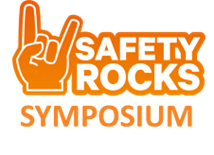 Fascicule 61 – article 45.2
Bundel 61 – artikel 45.2
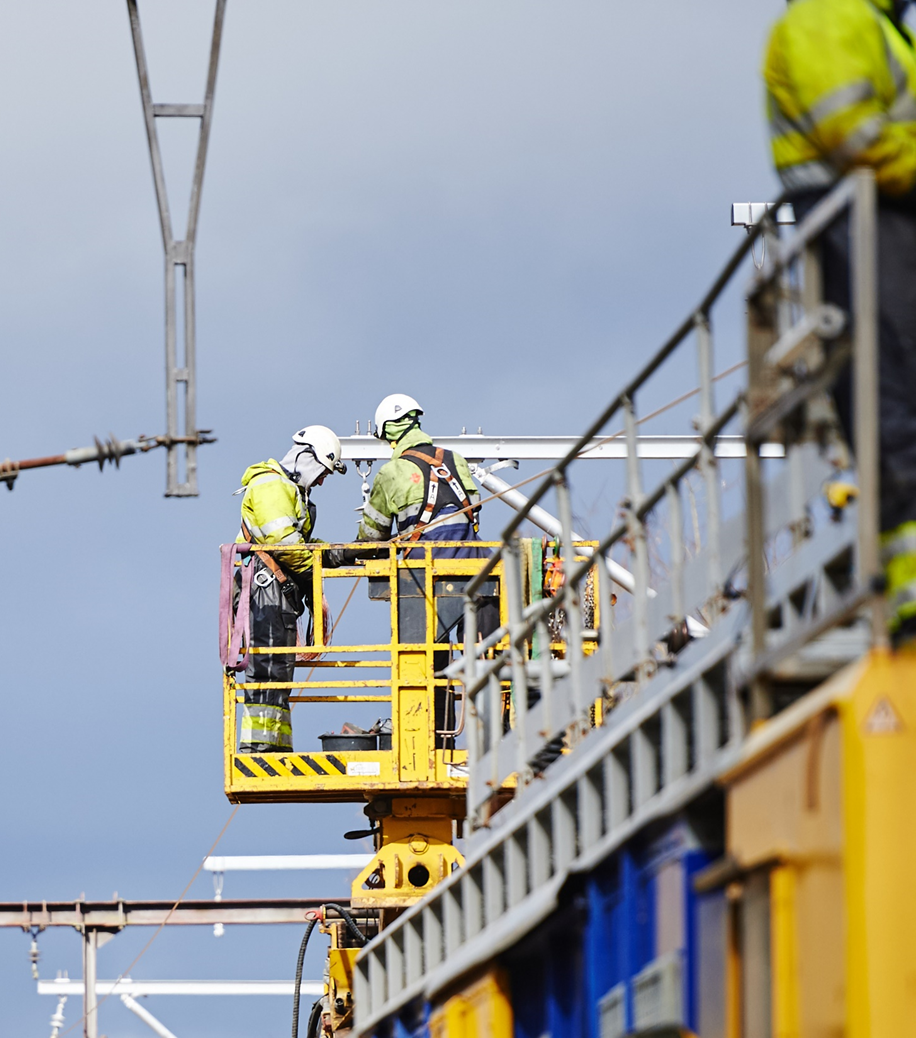 Bundel - Fascicule 61
Article 45.2: infractions contre les consignes de sécurité

2025 – mesures plus strictes :
Possibilité de retrait (immédiat) du certificat 
PV :
Augmentation des amendes  
Introduction des points de PV 
Entretiens de sensibilisation
29
Bundel - Fascicule 61
Artikel 45.2: inbreuken tegen veiligheidsvoorschriften

Toepassing vanaf 2025: 






Specifieke WIT met classificatie van alle inbreuken per niveau 

	Integratie in sjabloonbestekken – toepassingsdatum: 01/01/2025
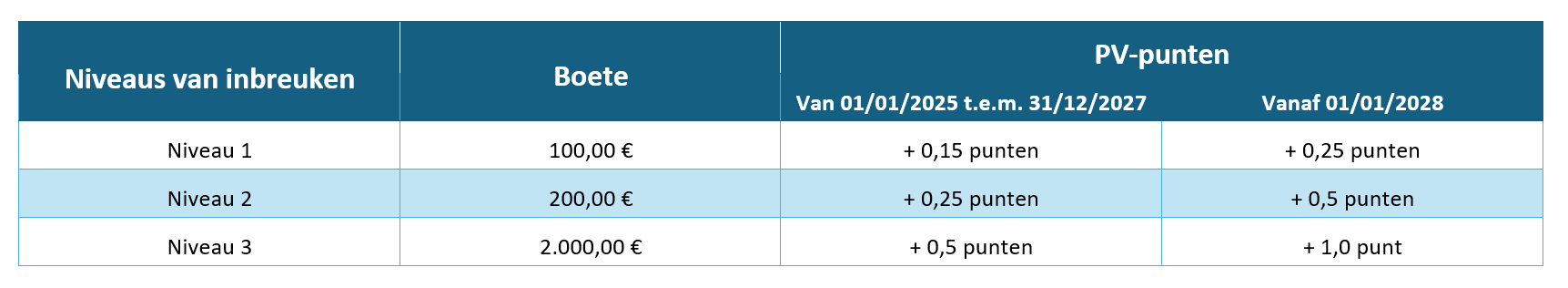 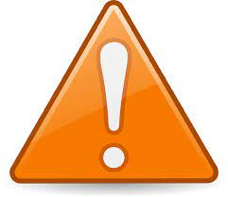 30
2. Vooruitblik - Aperçu 2025
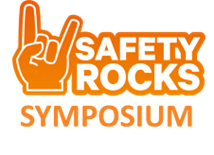 OTW Limited
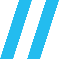 Projet “OTW-Limited” : Situation actuelle 01.10.2024
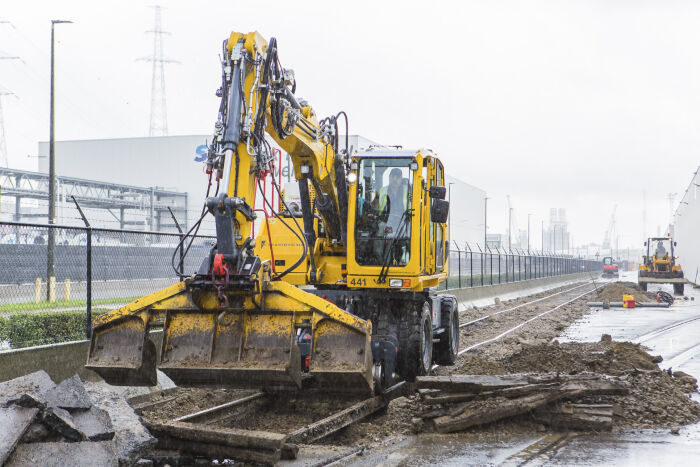 Conditions de base			OK  meeting UETF du 03.05.2024

La poursuite du travail avec UETF	21.06.2024				20.09.2024

Champ d’application		! 6 éléments cruciaux !
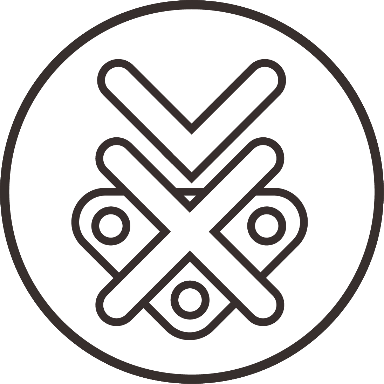 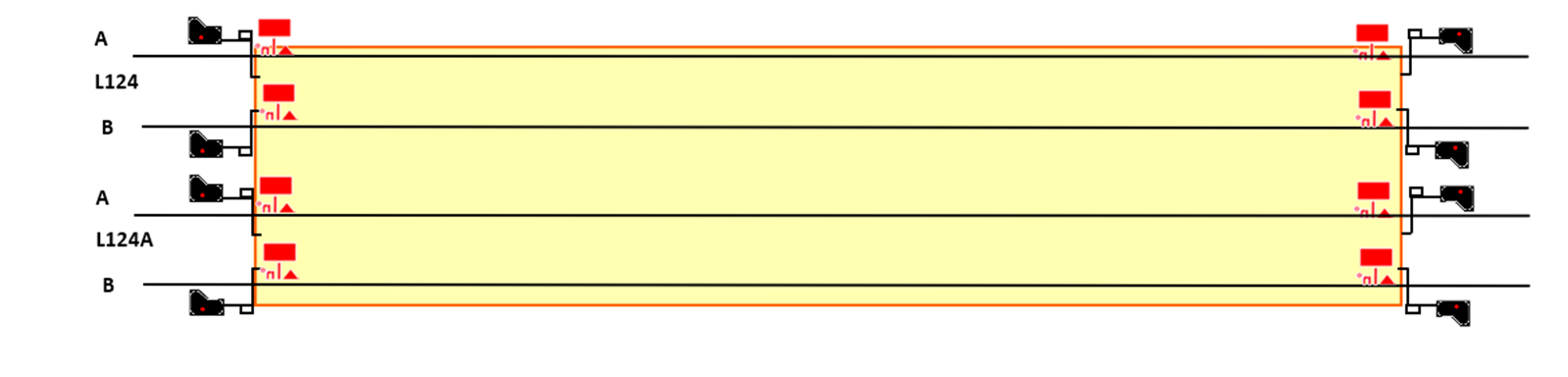 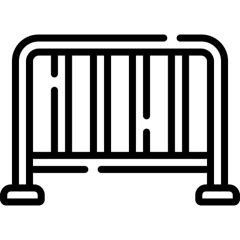 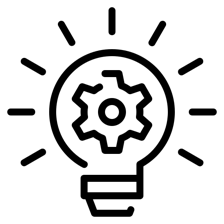 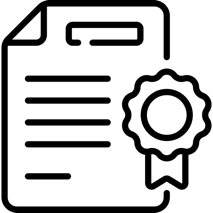 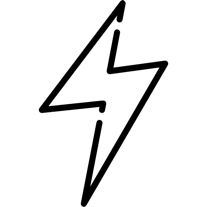 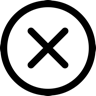 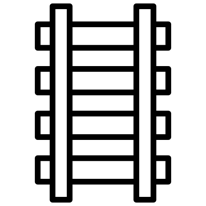 32
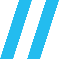 [Speaker Notes: Herinnering toepassingsgebied!

TLO - CTL
Fysieke en duidelijk herkenbare afscherming tussen de werfzone en het spoorverkeer
Geen OW te kunnen overschrijden of afsluiting OW voor voetgangers en weggebruikers
Buiten spanning van BVL
Materieelkennis
Certificatie “Basisveiligheid spoorwerken”]
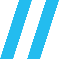 Project “OTW-Limited” : Stand van zaken 01.10.2024 (vervolg)
Fundamentele keuzes “OTW Limited”
Optie bij examen “Basisveiligheid spoorwerken” (Constructiv)
Niet in interne reglementering Infrabel (ARE 310)
Wel in externe reglementering Bundel 63
Leerstof / leermiddelen / opleiding ter voorbereiding examen door Infrabel / UASW

Timing
02/2024
Voorstel Brainstorming
09/2024
Verdere uitwerking i.s.m. UASW
12/2024
Bijsturing i.f.v.RA + SIMOC
Uitrol in 1e kwartaal 2025
Inlichting NSA Rail
Opleiding + examen Constructiv
Juridisch Verzekeringen
06/2024
Basisvoorwaarden i.s.m. UASW
10/2024
Projectfiche
Start RA + SIMOC
33
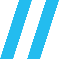 [Speaker Notes: Samenwerking en overleg in werkgroep met vaste vertegenwoordigers van UASW / ondernemingen die sector vertegenwoordigen voor de verdere voltooiing van het project, nl.:

Juridisch aspecten en verzekeringstechnische kwesties = algemene bepalingen aannemers, Bundel 63.
RA & SIMOC proces.
Inlichting NSA RAIL.]
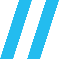 Projet “OTW-Limited” : Situation actuelle 01.10.2024 (suite)
Analyse de risque                                              ! Questions ouvertes !
2. Clarification «  zone de chantier »?
1. Type et emplacement de la protection physique?
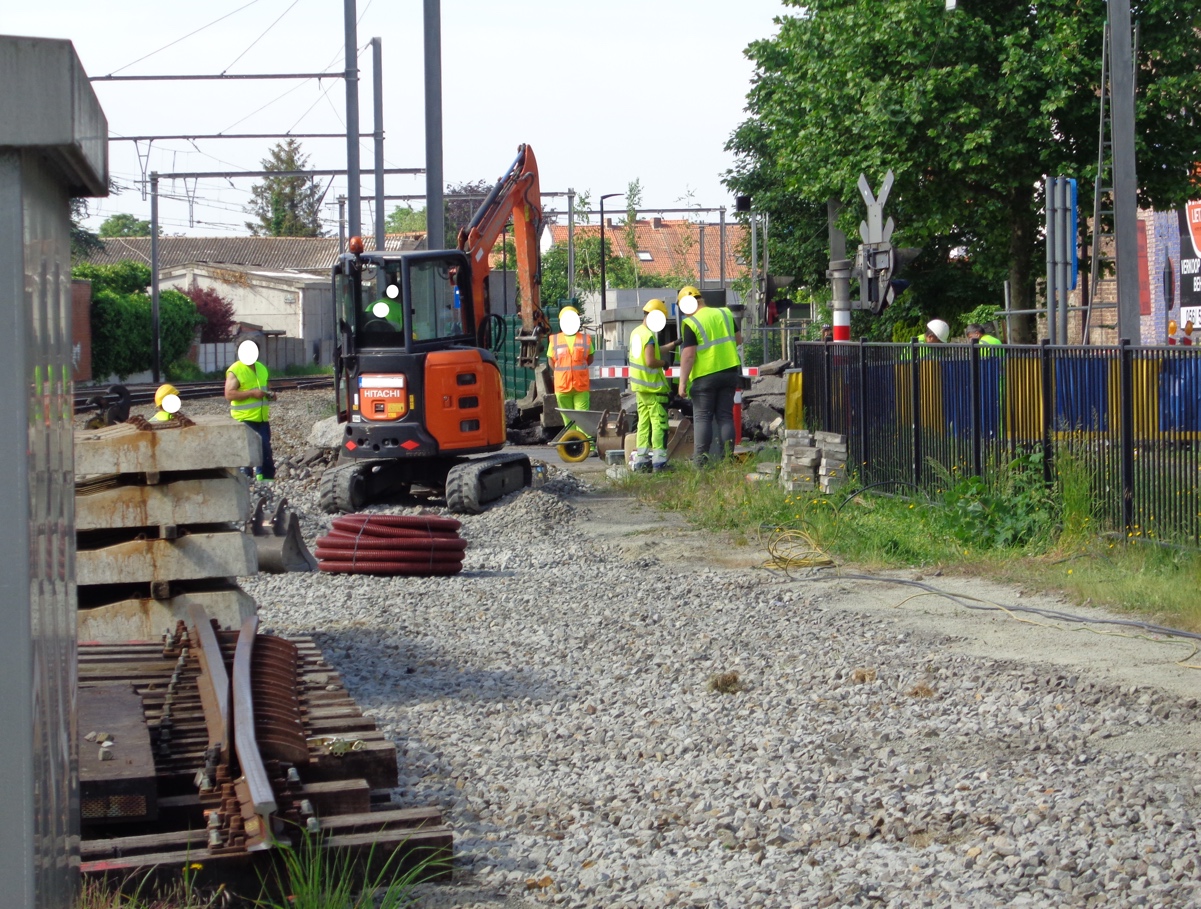 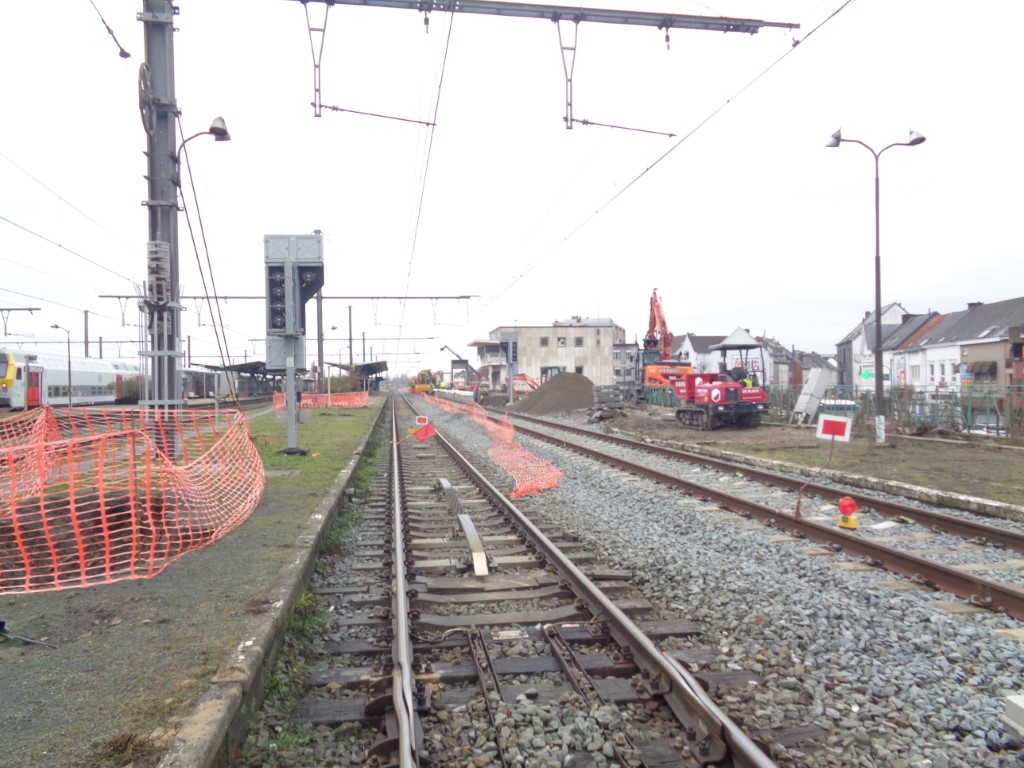 34
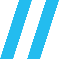 [Speaker Notes: Openstaande punten:

Type en plaatsing fysieke afscherming?
Verduidelijking 1 “bouwplaats”, geen “gemeenschappelijke werkzone”.
Permanente aanwezigheid OTW-SW als coordinator en contactpersoon met OTW-Limited?Is certificaat OTW-SW strict noodzakelijk of volstaat andere competentie / hiërarchische bevoegdheid?
Geen S682 / I510 voor OTW-Limited.Vervanging door “werkblad” + schema + registratie van prestaties?
Maximale prestaties en rusttijd + toezicht?]
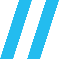 Project “OTW-Limited” : Stand van zaken 01.10.2024 (vervolg)
Risico-analyse                                                 ! Openstaande punten !
3. Toezicht OTW Limited ?
4. Werkblad OTW Limited?
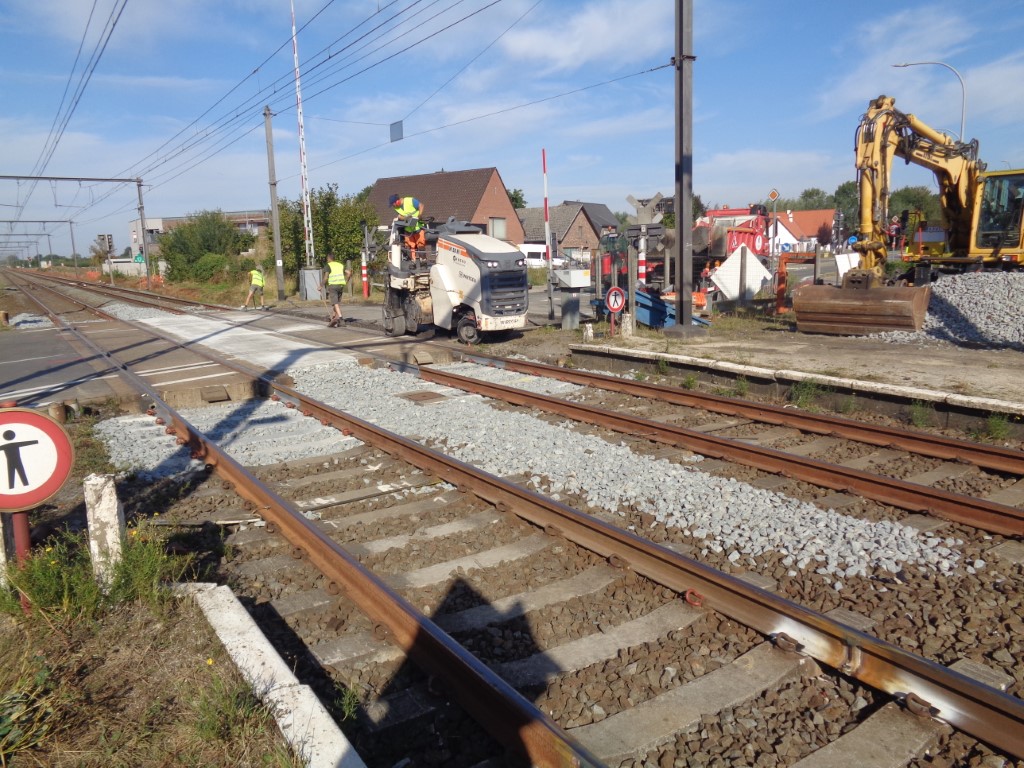 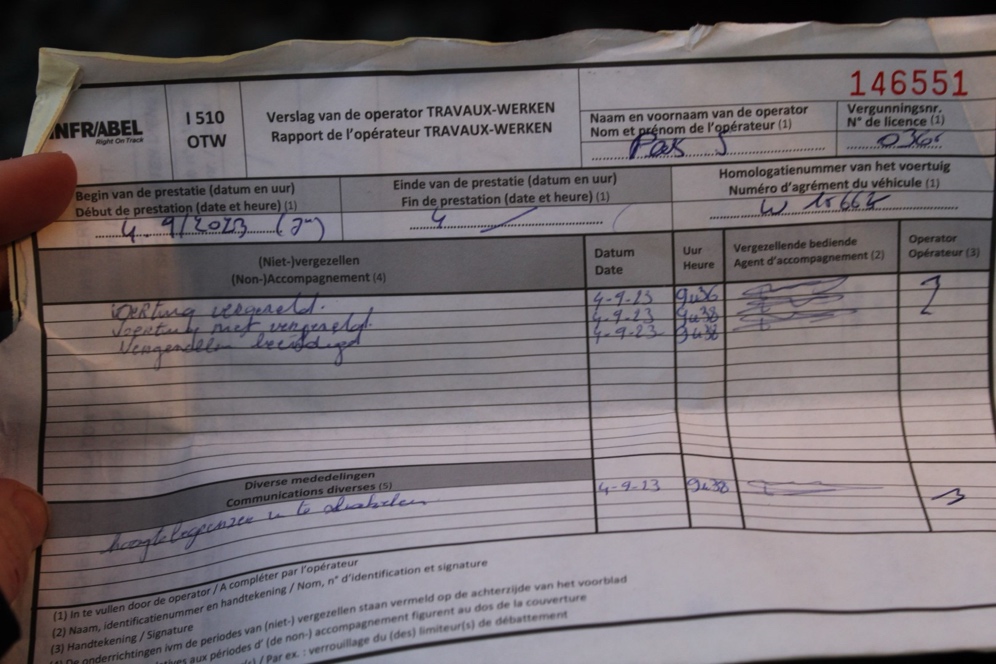 Vervanging I510 OTW door werkblad OTW Limited?
5. Maximale prestaties - rusttijd - toezicht?
35
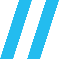 [Speaker Notes: Openstaande punten:

Type en plaatsing fysieke afscherming?
Verduidelijking 1 “bouwplaats”, geen “gemeenschappelijke werkzone”.
Permanente aanwezigheid OTW-SW als coordinator en contactpersoon met OTW-Limited?Is certificaat OTW-SW strict noodzakelijk of volstaat andere competentie / hiërarchische bevoegdheid?
Geen S682 / I510 voor OTW-Limited.Vervanging door “werkblad” + schema + registratie van prestaties?
Maximale prestaties en rusttijd + toezicht?]
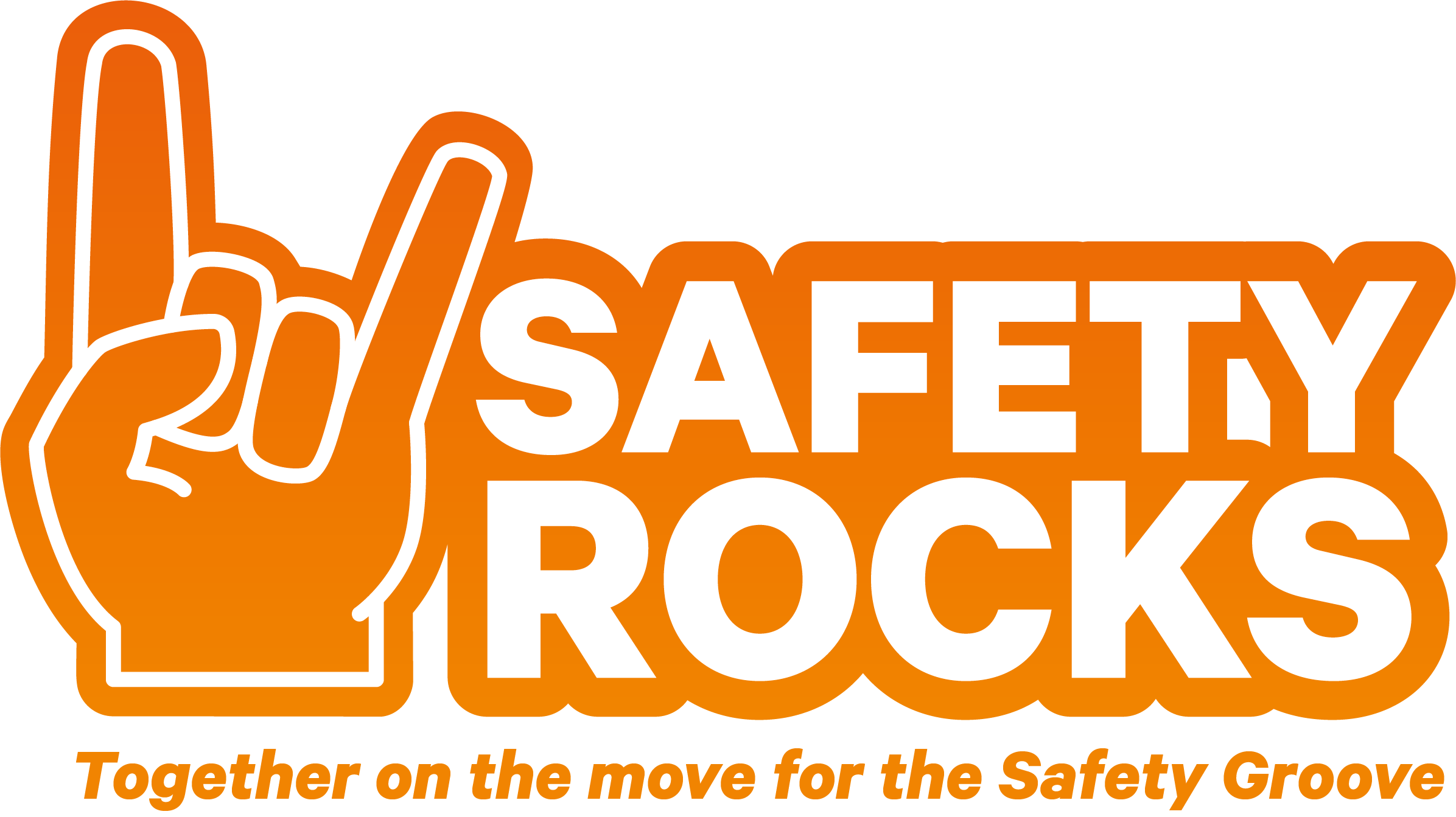 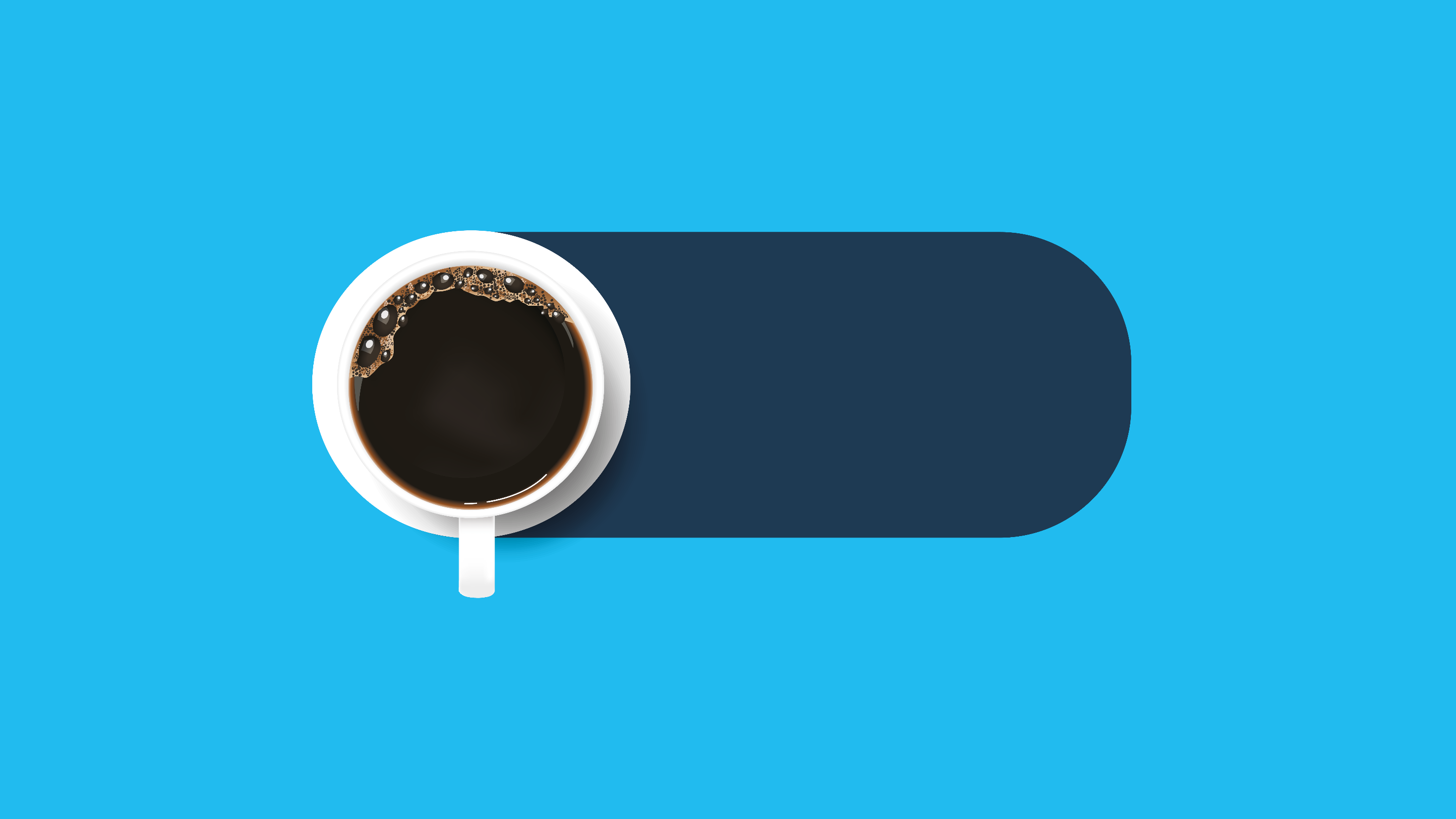 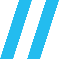 Break
37
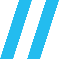